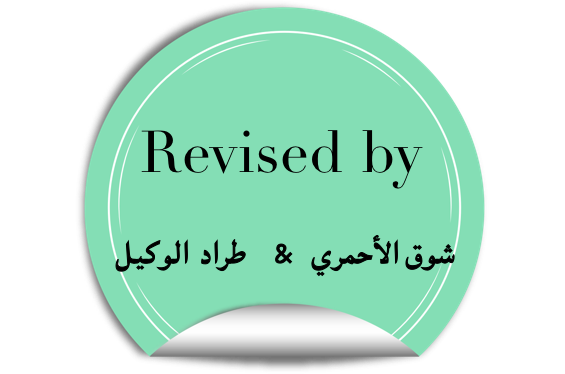 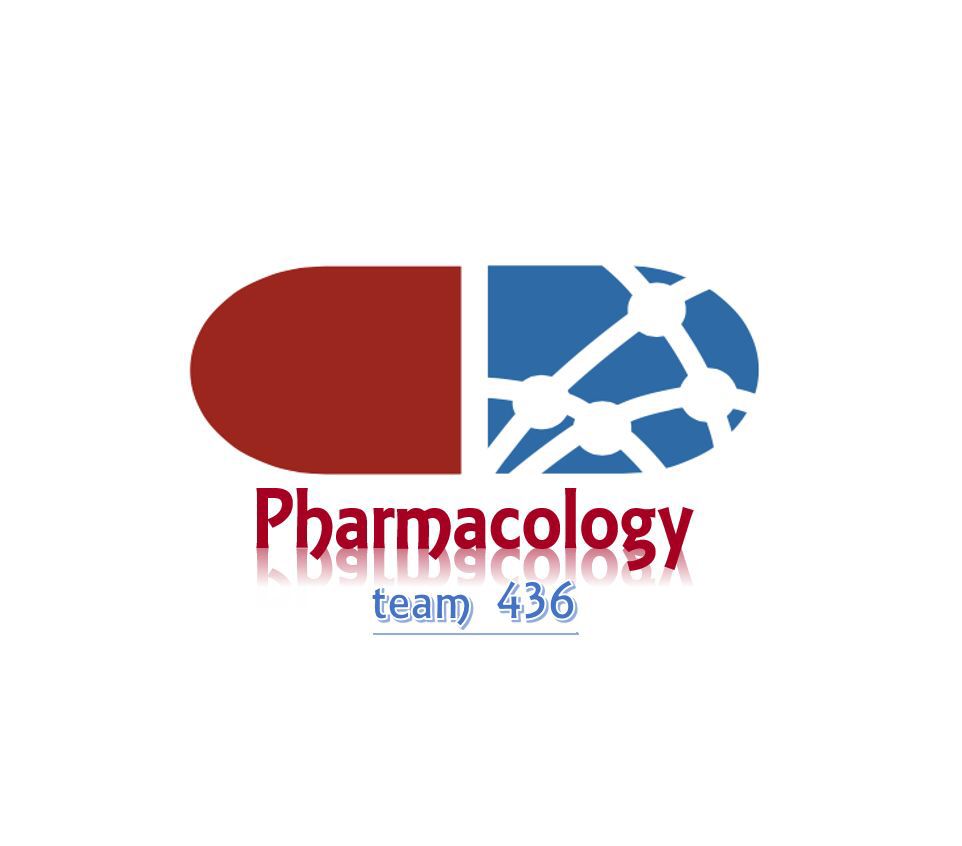 Drugs used in tuberculosis
Objectives: 
Discuss the etiology of tuberculosis.
Discuss the common route for transmission of the disease.
Discusses the out line for treatment of tuberculosis.
Discuss the drugs used in the first & second line  Regarding:
-The mechanism of action
-Adverse effects
-Drug interactions
-Contraindication
Discuss tuberculosis & pregnancy. 
Discuss tuberculosis & breast feeding.
لو أن الناس كلما استصعبوا أمرا تركوه، ما قام للناس دنيا ولا دين.
Tuberculosis
Etiology: Mycobacterium tuberculosis, slow growing, an acid fast bacillus.

Robert Koch was the first to see Mycobacterium tuberculosis with his staining technique in 1882.
Each year, 1% of the global population is infected. 
More than one third of the world's population has tuberculosis.
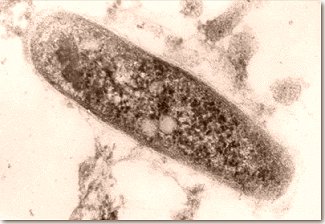 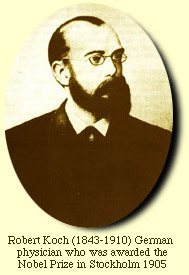 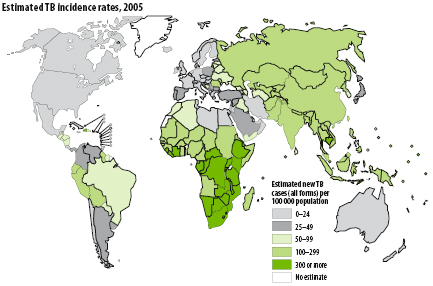 Crowded, poorly ventilated houses promote growth of bacteria and chance of spreading infection. Isolation of patients is important. Individuals should not spit and should cover their mouth when coughing or sneezing.
Common sites of infections
Apical areas of lung. oxygen rich areas
Renal parenchyma.
Growing ends of bones.
Treatment Of Tuberculosis
Preventing  development of drug resistance is the most important reason to use drug combination.
Periods of treatment: ( minimum 6 months).
Tuberculosis
according to Terms of toxicity and clinical evidence
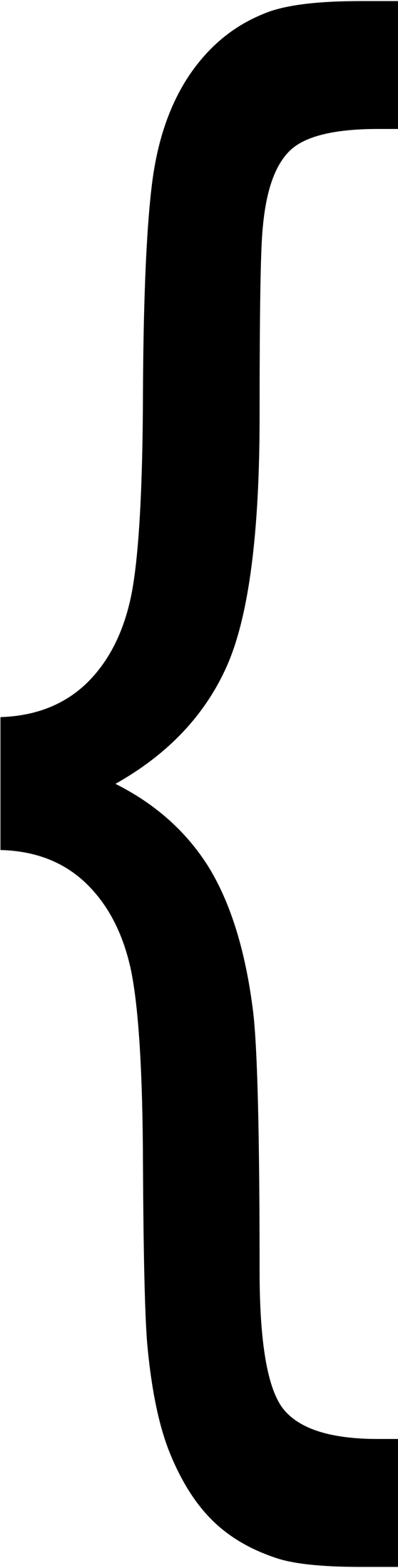 Given for first 8 weeks, followed by INH/RIF for 18 weeks
The four drugs for 2 months, then INH/RIF
should not be the 1st line choice. It should be 2nd line as it causes irreversible damage
Never use a single drug therapy!
Isoniazid –rifampin combination administered for 9 months will cure 95-98% of cases .
Addition of pyrazinamide/ethambutol for this combination for the first 2 months allows total duration to be reduced to 6 months.
Use four drugs for two months then use only INH/RIF to avoid toxicity as possible this will give you 6 months of treatment instead of 9 months using INH/RIF only
1st Line Treatment
2nd Line Treatment
2nd line treatment
(1) Cross-resistance is the tolerance to a usually toxic substance as a result of exposure to a similarly acting substance.
(2) Atypical TB: diseases caused by non-tuberculosis mycobacteria (NTM). E.g. M. leprae causes leprosy. 
(3) Crystalluria: the excretion of crystals in the urine, causing irritation of the kidney.
Indications:
 2nd line drug are more toxic than 1st line drugs, thus only used in these cases: 
Resistance to 1st line drugs.
Contraindication to 1st line drugs.
Failure of clinical response .
Used in typical & atypical tuberculosis.
SAQ1
A 34-year-old foreign-born farm worker present to your clinic complaining of dark-red urine over the past several weeks. On further history, you learn that he had a positive PPD 2 months ago. At the time, a chest X-ray indicated a lesion in the right upper lobe, consistent with tuberculosis. He was started a multidrug therapy to eradicate the infection, which he states he is currently taking. The patient’s physical examination is completely within normal limits. You reassure the patient that the urine discoloration is a harmless side effect of his medication, and you order a serum and urine studies to ensure that there is no indication of damage to liver or kidney.
Q1: Which anti-mycobacterial agent is the patient currently taking? 
Rifampin

Q2: What is the mechanism of action of this drug? 
Inhibits RNA synthesis by binding to DNA dependent RNA polymerase enzyme.

Q3: Describe the Drug-Drug interaction mechanism of this drugs. 
This drug is an enzyme inhibitor which then will prolong the duration of action of any drug that is metabolized by enzymes as warfarin. 

Q4: What other side effect could we see in this patient. 
This drug causes discoloration of most of the body secretions including: 
Sweating.
Tears.
Urine.
And saliva.
This drug also could cause nephritis and hepatitis.
Hemolytic anemia. 
Flu like syndrome.
SAQ2
A 14-year-old foreign-born Hispanic women arrives at your pediatric clinic for an annual physical examination. She immigrated to the kingdom 2 years ago and she lives with her parents, younger brother, and maternal grandmother. Of note, the grandmother was just hospitalized 2 days ago for fever, chills, and cough with sputum that demonstrates acid-fast bacilli bacteria. The patient’s parents note that the patient’s PPD has been positive in the past due to BCG vaccination as an infant. She report no concerning symptoms and her physical examination is unremarkable. Nevertheless, given the grandmother's history, you decided to place the child on a prophylactic pharmacologic regimen to prevent active TB and you suggest that her brother and parents also consider prophylactic medication as well.
Q1: What is the drug of choice in this prophylactic therapy? 
Isoniazid

Q2: What is the mechanism of action of this drug.
It has bactericidal and bacteriostatic effects which is caused by Inhibition of the synthesis of mycobacterial cell wall (mycolic acid) 

Q3: List the major side effect of this drug. 
Peripheral neuropathy due to vitamin B6 deficiency. 
Hepatitis. 
G6PD- deficient hemolytic anemia.

Q4: Describe the Drug-Drug interaction mechanism of this drugs.
This drug is an enzyme inhibitor which then will decrease the duration of action of the drugs that is metabolized by the enzymes such as warfarin.
QUIZ